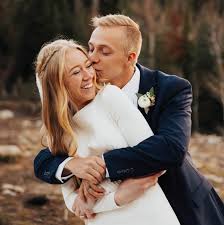 Divorce:    The Rule
Mark 10:1-12
Introduction
The issue of divorce and remarriage is important.
We need to understand the Bible teaching on this subject.
There are valid exceptions: fornication and death
FIRST – We must understand the rule.
Our text gives us the rule about divorce.
Mark 10:1-2The Question
(Mark 10:1)  Then He arose from there and came to the region of Judea by the other side of the Jordan. And multitudes gathered to Him again, and as He was accustomed, He taught them again.
(Mark 10:2)  The Pharisees came and asked Him, "Is it lawful for a man to divorce his wife?" testing Him.
Mark 10:1-2The Question
This is an important question.
The Pharisees wanted to trap Jesus.
Is it lawful for a man to divorce his wife?
Matthew adds – “for every cause”
Mark 10:1-2The Question
The intent – Are you liberal or conservative?
2 main areas of thought
1 – NO DIVORCE – PERIOD.
2 – DIVORCE FOR ANY REASON.
NOTE: Some questions are not “Yes” or “No”
Mark 10:3-5The Response
(Mark 10:3)  And He answered and said to them, "What did Moses command you?"
(Mark 10:4)  They said, "Moses permitted a man to write a certificate of divorce, and to dismiss her."
(Mark 10:5)  And Jesus answered and said to them, "Because of the hardness of your heart he wrote you this precept.
Mark 10:3-5The Response
What did Moses say?
First, we must ask, What does the Bible say?
What information did God give on the question?
What we think or feel is not important.
Mark 10:3-5The Response
(Deuteronomy 24:1)  "When a man takes a wife and marries her, and it happens that she finds no favor in his eyes because he has found some uncleanness in her, and he writes her a certificate of divorce, puts it in her hand, and sends her out of his house,
Why was there an allowance for divorce?
Uncleanness – 
Not: how she fixes her hair;she burned the supper
But: spiritually unclean (immorally unclean)
Mark 10:3-5The Response
Why was this allowance given?
Hardness of their hearts
It was provided to protect women from being out without support
It put up roadblocks to men
Mark 10:6-9The Intent
(Mark 10:6)  But from the beginning of the creation, God 'MADE THEM MALE AND FEMALE.'
(Mark 10:7)  'FOR THIS REASON A MAN SHALL LEAVE HIS FATHER AND MOTHER AND BE JOINED TO HIS WIFE,
(Mark 10:8)  AND THE TWO SHALL BECOME ONE FLESH'; so then they are no longer two, but one flesh.
(Mark 10:9)  Therefore what God has joined together, let not man separate."
Mark 10:6-9The Intent
From the beginning
God created – male and female
Marriage = 1 male; 1 female; for life

NOTE: Today there is some confusion about gender
Born a male; think they should be female
Mark 10:6-9The Intent
Two vital words for marriage
Leave – father and mother
Cleave – “glue” to each other

God intended for the male and the female to blend into one new entity
God joined them – Man should not separate them
Mark 10:10-12The Rule
(Mark 10:10)  In the house His disciples also asked Him again about the same matter.
(Mark 10:11)  So He said to them, "Whoever divorces his wife and marries another commits adultery against her.
(Mark 10:12)  And if a woman divorces her husband and marries another, she commits adultery."
Mark 10:10-12The Rule
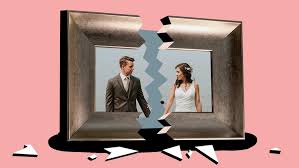 The disciples wanted more information
HERE IS THE RULE:
1. IF A MAN PUTS AWAY HIS WIFE AND MARRIES ANOTHER, HE COMMITS ADULTERY AGAINST HER.
2. IF A WOMAN PUTS AWAY HER HUSBAND AND MARRIES ANOTHER, SHE COMMITS ADULTERY.
Mark 10:10-12The Rule
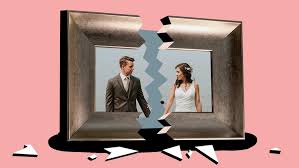 THE RULE: DO NOT DIVORCE!
The same rule apples to both the male and the female.

BECAUSE OF HARDNESS OF HEARTS, AN EXCEPTION FOR FORNICATION IS ALLOWED.
REMARRIAGE IS ALLOWED AFTER THE DEATH OF A SPOUSE.
Conclusion
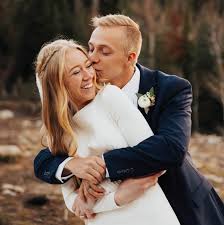 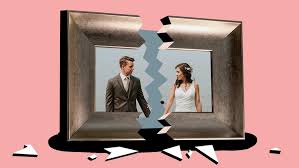 We have been TOO busy looking for loopholes, exceptions.
We need to understand the rule first.